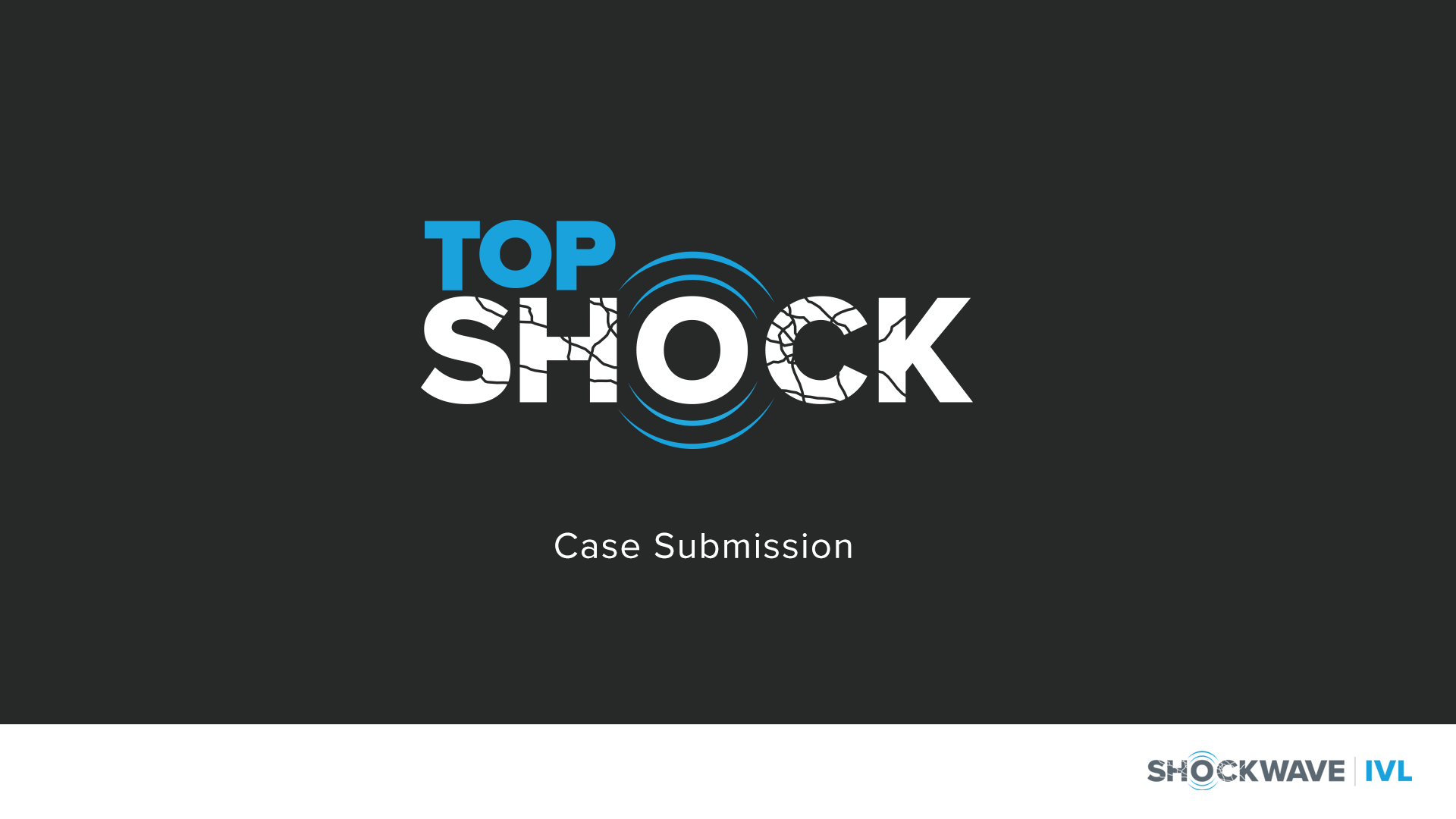 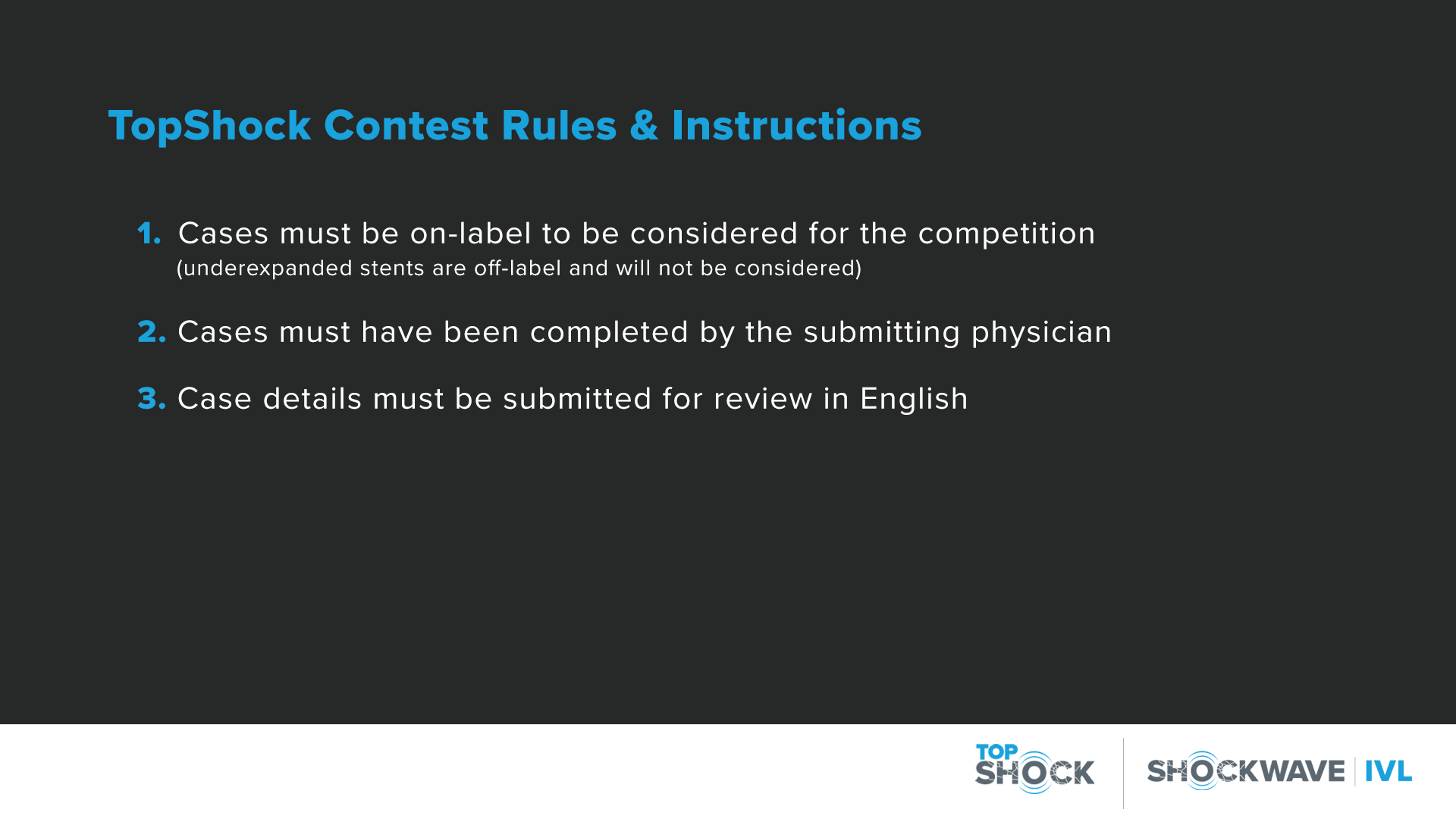 Customer Information (Please fill in)
Name:
Title:
Institution:
Email:
Phone:
Case Write Up (Please fill in)
Case Title: 
Please create a title for your case to potentially be included in the symposia agenda.

Case Takeaway: 
What is the key takeaway from your case?
Case Write Up (Please fill in)
Case Summary: 
Please recap your case, with a focus on what made this case unique.
Baseline (Please fill in)
Please upload still/video cine of baseline images
Imaging (Please fill in)
Please upload and IVUS or OCT imaging used during case
IVL Delivery (Please fill in)
Please upload still/video cine of IVL delivery
Post-IVL/Final Outcomes (Please fill in)
Please upload still/video cine of post-IVL delivery and/or the final outcome of the case
Thank You
Please upload your PowerPoint Presentation to https://discover.shockwavemedical.com/tct-topshock.
Please note there is a 100meg upload limit. Any issues please contact topshock@ShockwaveMedical.com.